ФИЗИЧЕСКАЯ СТАНЦИЯ
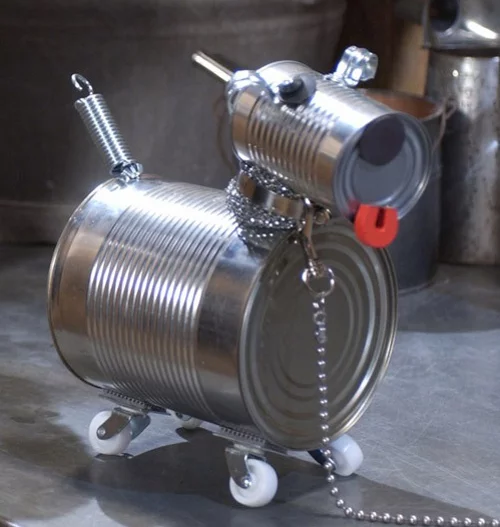 1 БЛОК – ЗАДАЧА 1
Задача П. Л. Капицы: собаке привязали к хвосту консервную банку, которая грохочет во время бега. С какой скоростью должна бежать собака, чтобы не слышать грохота?
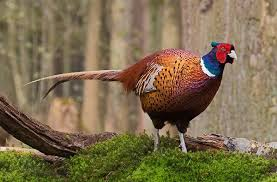 1 БЛОК – ЗАДАЧА 2
Для чего дети учат стихотворение «Каждый  охотник желает знать  где сидит фазан»?
1 БЛОК – ЗАДАЧА 3
Иногда пастухи, готовящие еду, накрывают котел крышкой, придавливая ее сверху увесистым камнем. В каких случаях им это необходимо?
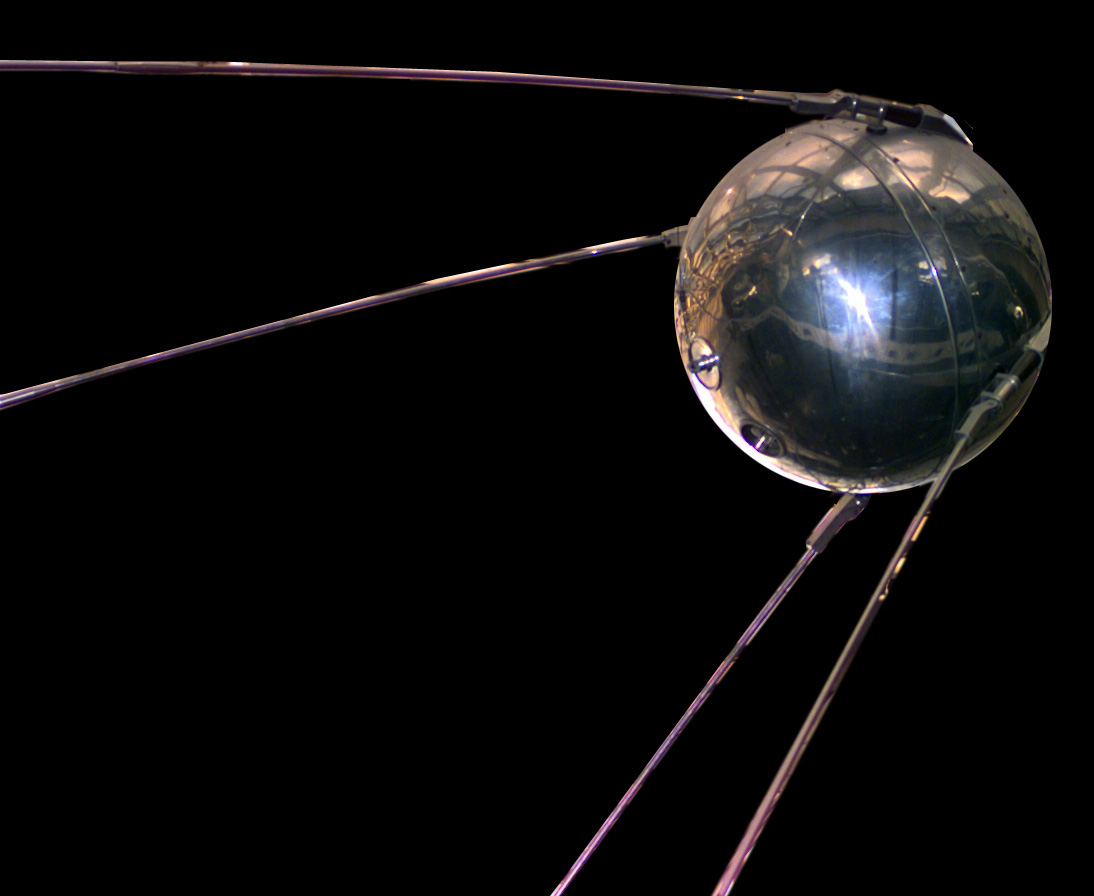 1 БЛОК – ЗАДАЧА 4
В первый отечественный спутник можно было смотреться как в зеркало. С какой целью его так отполировали?
1 БЛОК – ЗАДАЧА 5
Сколько потребуется времени, чтобы сосчитать все звезды на небе одному человеку (если каждую секунду считать по одной звезде)
2 БЛОК – анаграмма 1
Такое время года вы любите не зря Хорошая погода, походы, лагеря.Но буквы поменяй местами- И мы предмет получим с вами.
2 БЛОК – анаграмма 2
Слева направо прочитаешь- Зимой на печке он сидит.Читай обратно и узнаешь- Без ног по проводу бежит
2 БЛОК – анаграмма 3
Случайно, может быть, катались Когда-нибудь во мне и вы.Мои колеса быстро мчались по улицам былой Москвы.Но только лишь двум буквам место Вы перемените во мне -Стремительно взлечу я с треском И буду мчаться к вышине
2 БЛОК – анаграмма 4
Меня разыскивают все,Когда дефект есть в колесе.Шоферу каждому в дорогеМогу я пользу принести.Но поменяй местами слоги - И буду я в лесу расти
2 БЛОК – анаграмма 5
Читаем мы направо смело -Геометрическое тело.Прочтем же справа мы налево -Увидим разновидность древа.
3 БЛОК – кто изображен на картинке
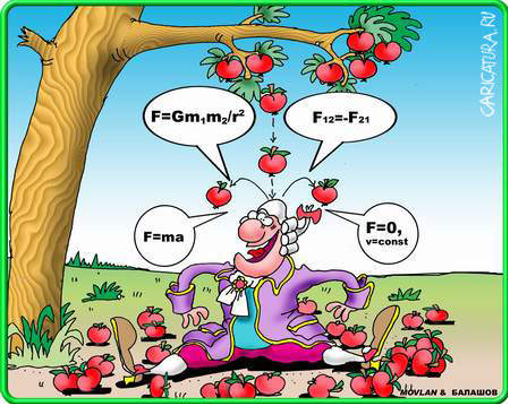 1
3 БЛОК – кто изображен на картинке
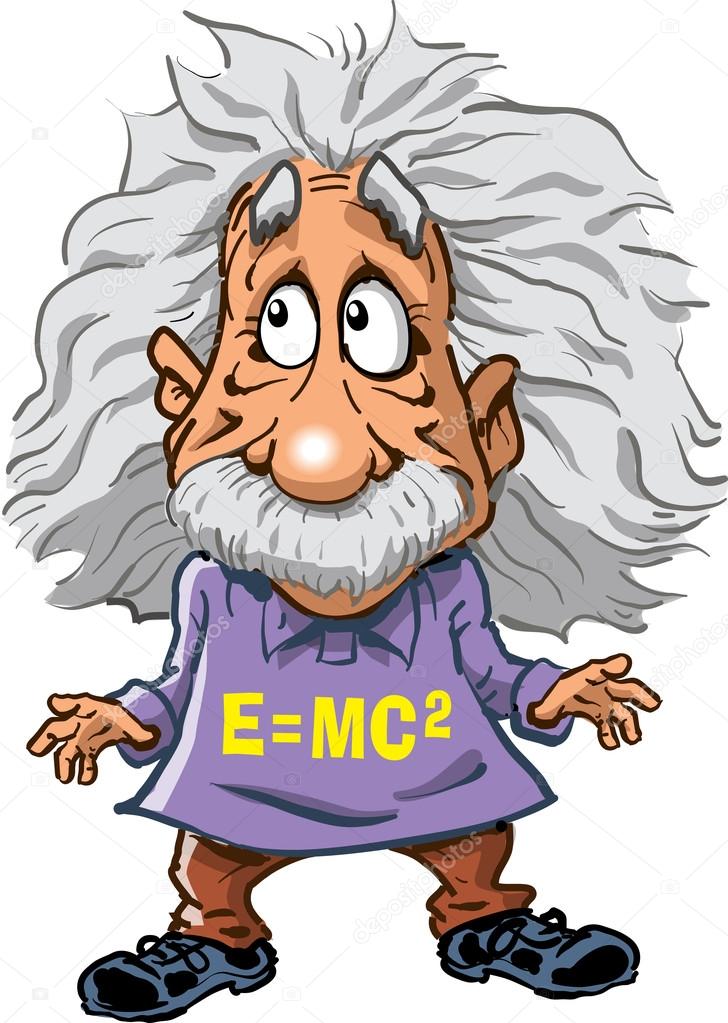 2
3 БЛОК – кто изображен на картинке
3
3 БЛОК – кто изображен на картинке
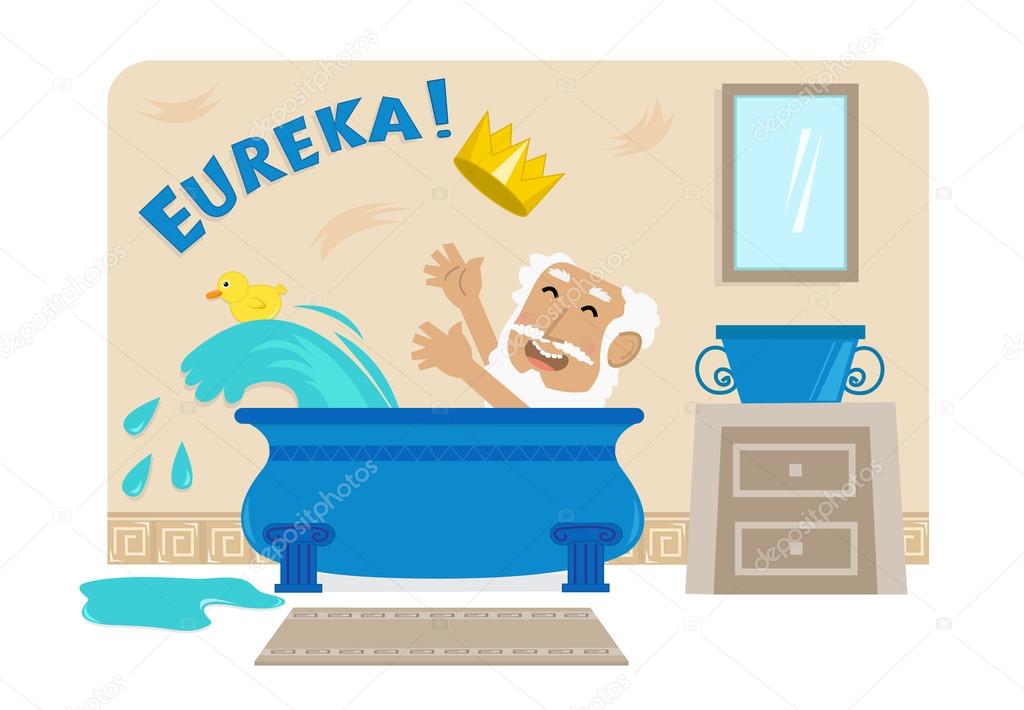 4
3 БЛОК – кто изображен на картинке
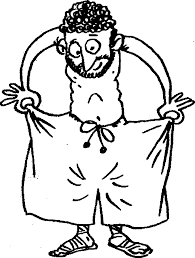 5
4 БЛОК – что изображено на картинке
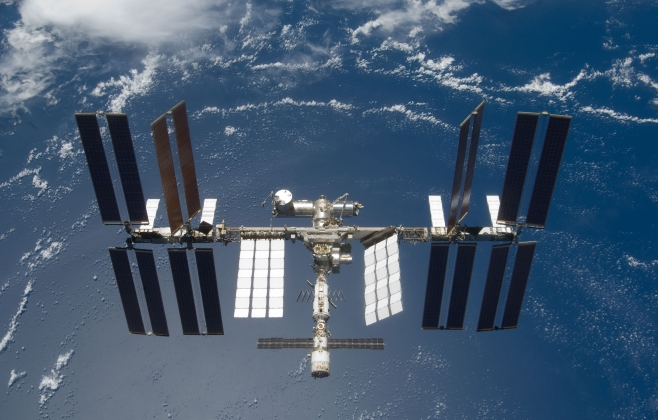 1
4 БЛОК – что изображено на картинке
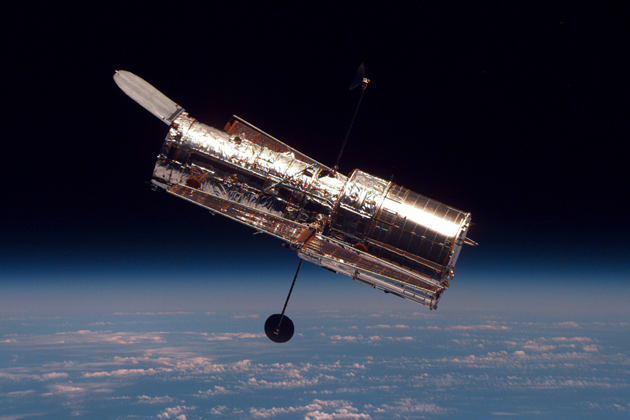 2
4 БЛОК – что изображено на картинке
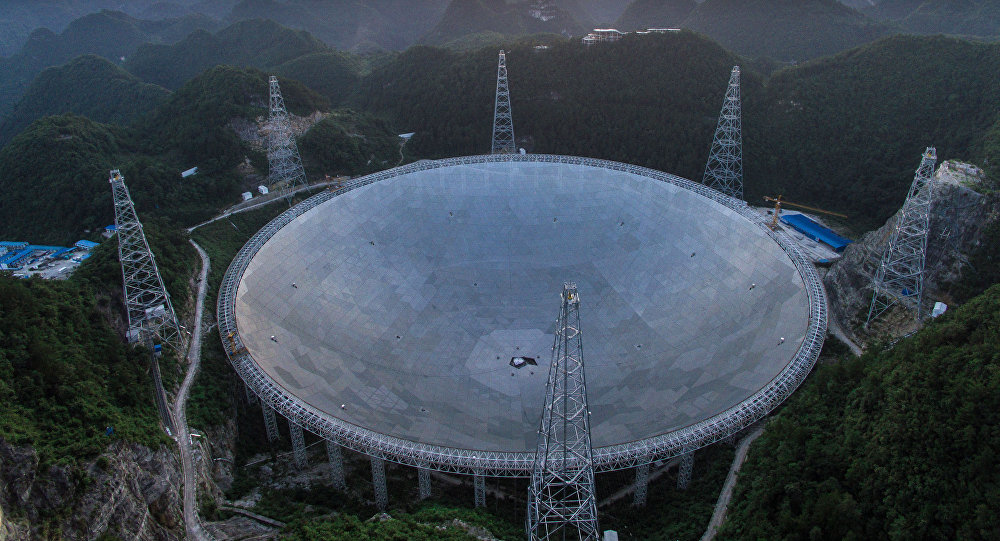 3
4 БЛОК – что изображено на картинке
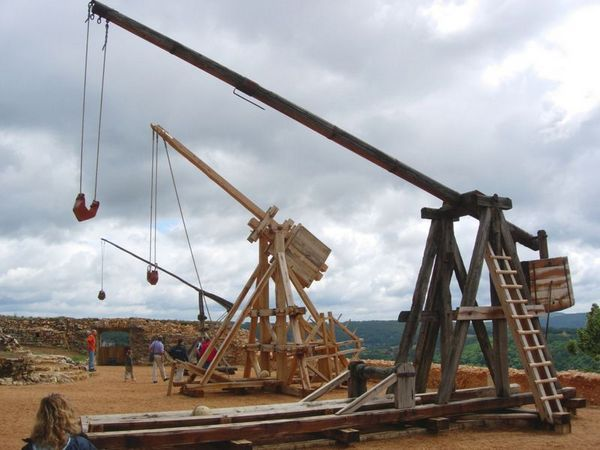 4
4 БЛОК – что изображено на картинке
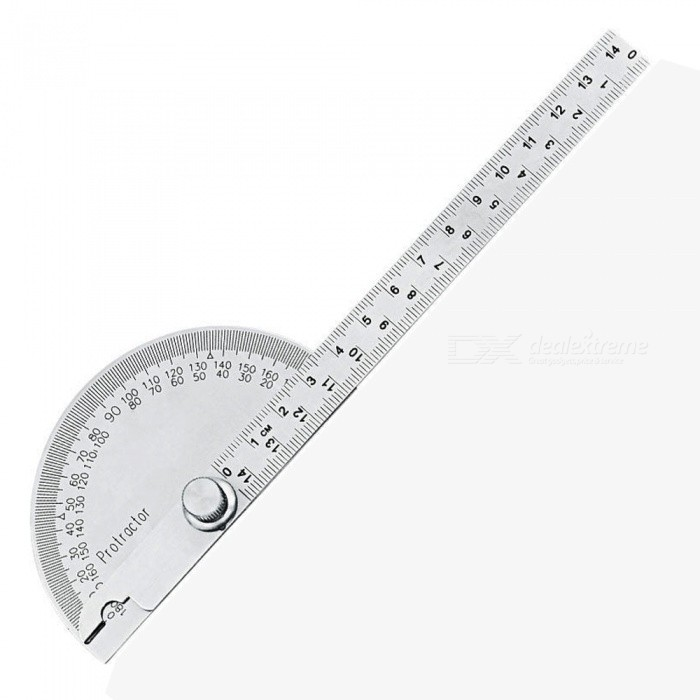 5
1
5 БЛОК – первые изобретения
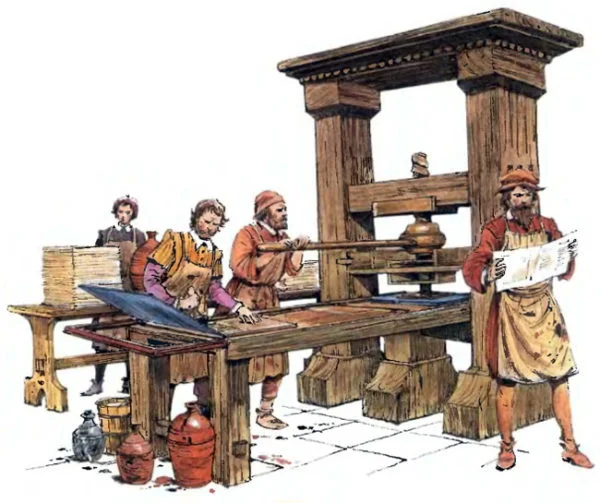 2
5 БЛОК – первые изобретения
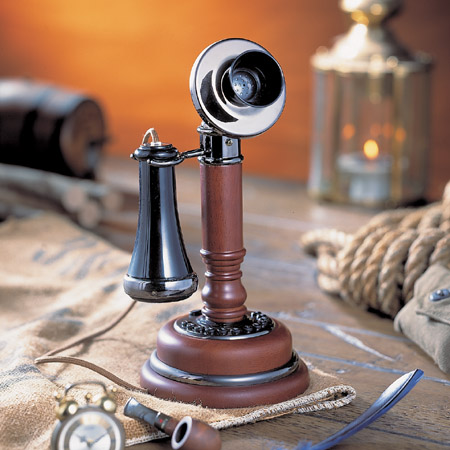 5 БЛОК – первые изобретения
3
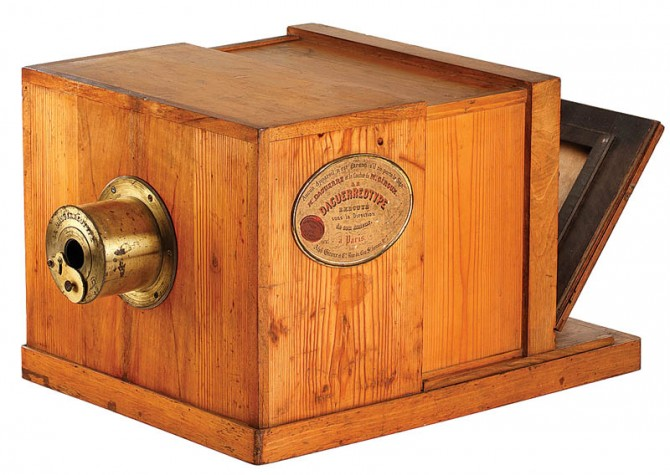 4
5 БЛОК – первые изобретения
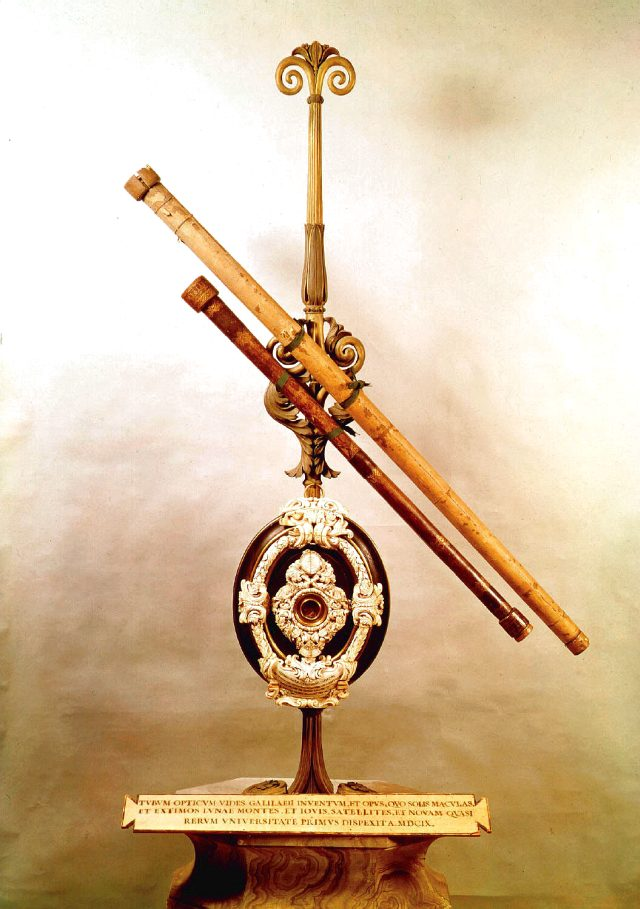 5 БЛОК – первые изобретения
5
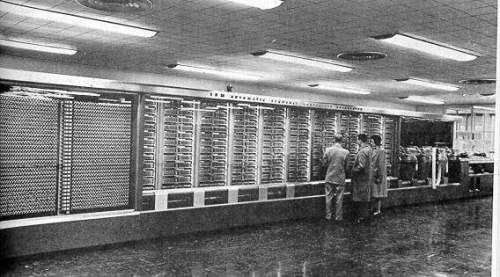 6
5 БЛОК – первые изобретения
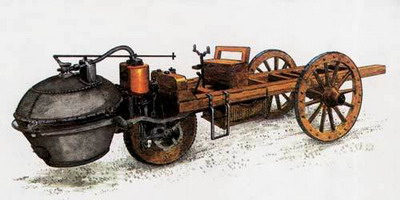 7
5 БЛОК – первые изобретения